MEMORIJA
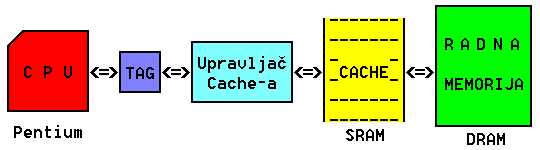 Memorija je sklopovlje za pamćenje podataka, sastavljena od mnoštva lokacija u koje se pohranjuje određeni broj bit-a. 

Element memorije koji pamti podatak od jednog bit-a naziva se MEMORIJSKI ELEMENT ili MEMORIJSKA ČELIJA.
U poluvodičkoj tehnologiji razvijeno je više vrsta memorije, koja se po funkciji i tehnologiji izrade dijeli na:
RAM
ROM
PROM
EPROM
EEROM
EAROM
FLASHROM
Dakle, radna memorija računala dijeli se u dvije osnovne grupe: ROM i RAM.
ROM je po kapacitetu podosta manji od RAM-a i nije raspoloživ korisniku već samo sustavu, te se u prikazu veličine memorije podataka ROM-a obično ne navodi.
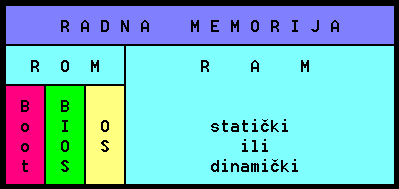 Na slici je prikazana DVODIMENZIONALNA organizacija radne memorije računala.
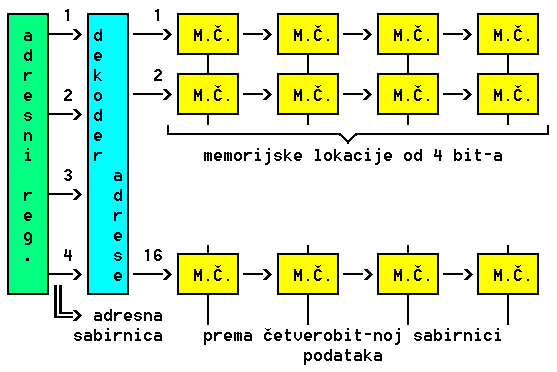 Trodimenzionalna organizacija memorije.
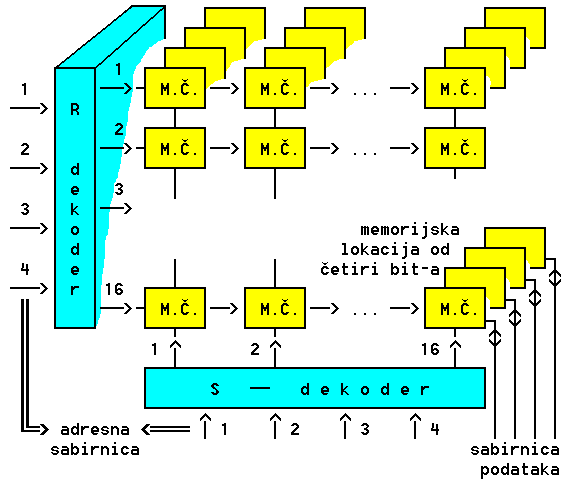 Organizacija i posmak podataka u memoriji složaja.
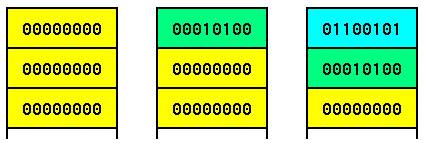 Složaj s pomičnim vrhom.
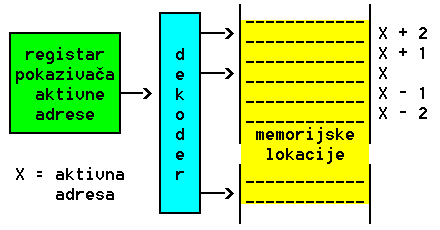 Od veličine i složenosti programske potpore i očekivanih rezultata ovisiti će koliki radni i trajni memorijski resursi trebaju buti na raspolaganju u računalu.

 No opće pravilo korisnika računalne tehnologije je: memorije nikad dosta.
Literatura : http://www.informatika.buzdo.com/s140.htm
KRAJ
Hvala na pažnji!
Izradile : 
Vrhovski Valentina 
        i 
Široki Ivana